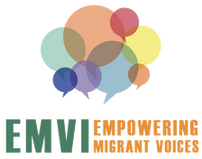 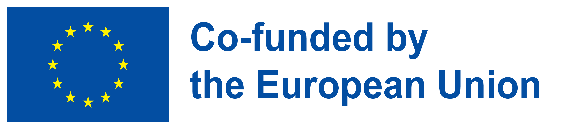 Pravice migrantov in beguncev
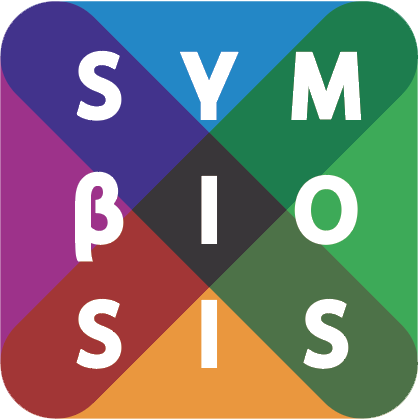 Projekt sofinancira Sklad Evropske unije za azil, migracije in vključevanje. Vsebina te predstavitve predstavlja samo stališča projektnega partnerstva EMVI in je njihova izključna odgovornost. Evropska komisija ne prevzema nobene odgovornosti za uporabo informacij, ki jih vsebuje.
V tej predstavitvi:
opredelitev pojmov

zakaj so pravice pomembne pri migracijah, razseljevanju in izgnanstvu?

humanitarni odziv in vprašanja pravic

premik od pravic beguncev k zaščiti

usihanje vidika pravic v kontekstu privatizacije azila in kriminalizacije humanitarne pomoči
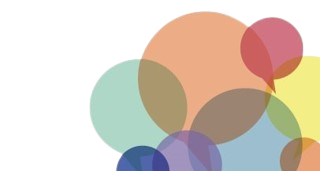 Begunec, migrant, razseljena oseba, prosilec za azil?
Begunec:
zaradi preganjanja prisiljen pobegniti iz države

Notranje razseljena oseba 
prisiljena v beg, vendar ne prečka državne meje in ne zapusti svoje države

Prosilec za azil 	
begunec, ki išče zaščito, vendar nobena država ni 'določila', ali oseba ustreza definiciji begunca ali ne

Migrant:   
oseba, ki se preseli, običajno prostovoljno, zato da bi živela ali delala drugje, začasno ali trajno. Lahko prečka mejo ali pa ne.
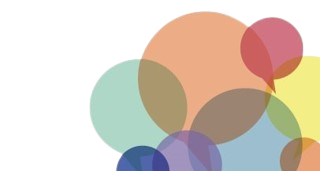 MIGRANT?
prostovoljno?
prisilno?
pretihotapljeni migrant
oseba brez državljanstva
begunec
neregularni migrant
ločen otrok
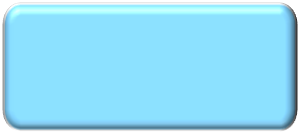 žrtev trgovine z ljudmi
otrok brez spremstva
prosilec za azil
delavec migrant
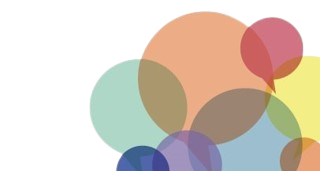 4
Kdo je migrant?
Ker univerzalne pravne opredelitve mednarodnega migranta ni:

„Vsaka oseba, ki je zunaj države, katere državljan ali državljanka je (začasno ali trajno, redno ali neredno)“ 
Priporočena načela in smernice OHCHR o človekovih pravicah na mednarodnih mejah, 2014
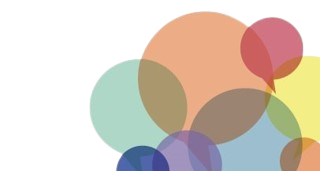 Tveganja pri „velikih“ (mešanih) selitvah
V okviru številnih migracijskih gibanj se raznolike skupine ljudi gibljejo skupaj in si pogosto delijo enaka tveganja kršitev človekovih pravic.
Številni ljudje, ki so danes v gibanju, ne spadajo v uveljavljene pravne kategorije (ali spadajo vanje in iz njih izpadejo), vendar kljub temu potrebujejo posebno zaščito.
Za ljudi, ki so se prisiljeni gibati v obsežnih, nepravilnih in negotovih selitvah, je tveganje prizadejanja škode še posebej veliko.
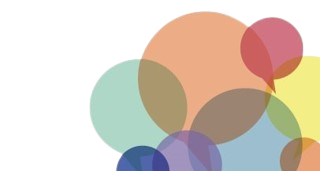 Migranti v ranljivih situacijah
Migranti so lahko izpostavljeni tveganju kršitev človekovih pravic zaradi razmer, s katerimi se srečujejo v državah izvora, zaradi katerih se morajo preseliti in v katere jih morda ne bodo vrnili.
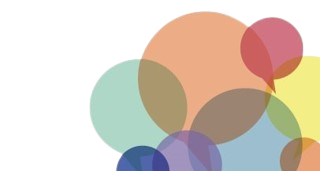 Zakaj se ljudje selijo?
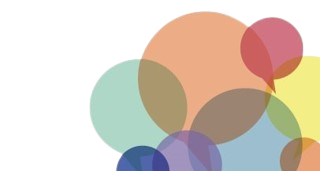 [Speaker Notes: Poleg preganjanja in oboroženih spopadov danes razlogi, ki silijo k selitvam, vključujejo revščino, diskriminacijo, pomanjkanje dostopa do pravic, vključno z izobraževanjem in zdravjem, pomanjkanje dostopa do dostojnega dela, nasilje, neenakost med spoloma, obsežne posledice 
podnebnih sprememb in degradacije okolja ter ločitev od družine.

Migranti, ki se preselijo zaradi nuje in ne zaradi svobodne izbire, so izpostavljeni večjemu tveganju kršitev človekovih pravic med migracijo, manj verjetno je, da bodo sposobni oblikovati izhodne strategije, če migracija ne bo potekala po načrtih, in je zato bolj verjetno, da bodo migrirali v pogojih, ki ne spoštujejo dostojanstva človeka.]
Migranti v ranljivih situacijah (nadaljevanje)
Migranti so lahko izpostavljeni tveganju kršitev človekovih pravic zaradi okoliščin, s katerimi se srečujejo na poti.
Strukturni konteksti so raznoliki in z njimi povezane ranljivosti lahko vodijo do medsekcijskega tveganja (npr. otroci).
Potovanja so dolga, nevarna in pogosto večsmerna. Nekateri želenega cilja morda nikoli ne bodo dosegli.
Tveganja na destinaciji.
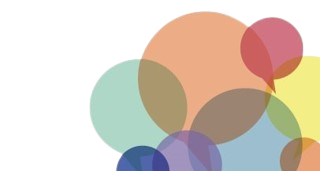 Mednarodni pravni okvir vključuje …
mednarodno humanitarno pravo
pomorsko mednarodno pravo
UNTOC + protokoli
konvencije o apatridnosti
begunsko pravo
mednarodno delovno pravo
mednarodno pravo človekovih pravic

brez diskriminacije
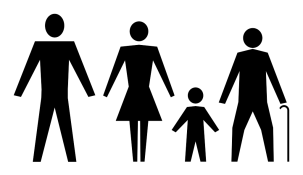 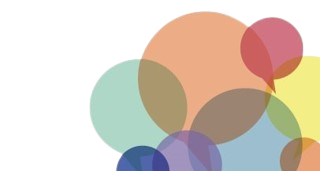 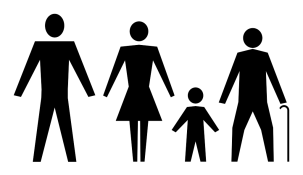 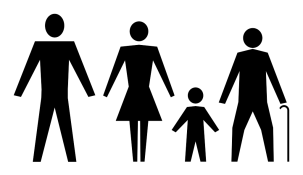 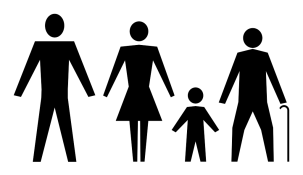 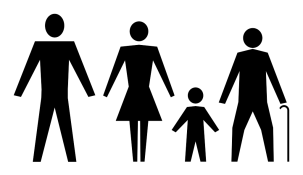 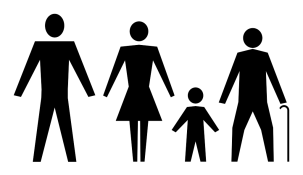 Temeljni mednarodni instrumenti o človekovih pravicah
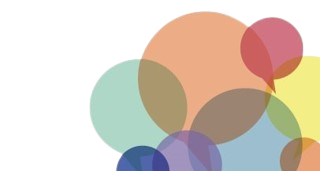 [Speaker Notes: Polja s kraticami so hiperpovezave v pogledu predstavitve (razen CMW)]
Splošna deklaracija človekovih pravic (1948)
Vsakdo
Vsa človeška bitja
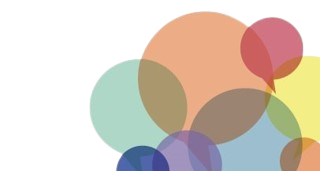 Primer za načela in praktične napotke
Obstaja mednarodni pravni okvir, ki posebej ščiti pravice vseh migrantov.
Manjka pa natančnejše razumevanje standardov človekovih pravic za migrante (v velikih gibanjih), pa tudi tega, kako lahko države (in druge zainteresirane strani) te standarde prelijejo v prakso.
Potreba po posebnem razumevanju vrzeli v zaščiti, s katerimi se srečujejo migranti, ki ne bodo imeli koristi od zaščite beguncev, vendar se kljub temu ne selijo prostovoljno in/ali na zaščiten način (npr. migracije zaradi podnebnih sprememb).
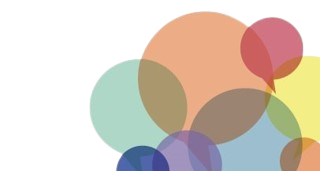 Zakaj so pravice pomembne pri migracijah, razseljevanju, humanitarnem odzivu in izgnanstvu?
Veliko razprav se je osredinilo na pristope k humanitarni pomoči, ki temeljijo na potrebah: 
begunce in razseljene osebe se zaznava kot prejemnike človekoljubne in socialne pomoči
na begunce se gleda kot na „probleme“ in „žrtve“
osredinjenost na „trajne rešitve“
Potreba po preseganju fizičnih potreb ljudi, ki se srečujejo s prisilno razseljenostjo
razprave že od 1980. let
Treba je okrepiti institucije, ki naj bi varovale in spodbujale širok nabor pravic
do sredstev za preživljanje
do preživetja
do avtonomije
do dobrega počutja
do socialnega varstva in delavskih pravic
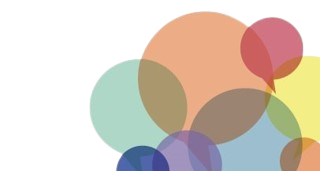 Osrednja trditev: humanitarni odziv, osredinjen na migrante/begunce in pravice
Ženevske konvencije, protokoli in komentarji iz leta 1949 – mednarodno humanitarno pravo 
(https://ihl-databases.icrc.org/applic/ihl/ihl.nsf/vwTreaties1949.xsp) 
Konvencija o statusu beguncev iz leta 1951 in Konvencija o osebah brez državljanstva iz leta 1954; 
Razprave v 1980. letih
Glavne trditve vsiljevanja pomoči in odziva, osredinjenega na begunce: 
humanitarna pomoč od zgoraj navzdol in kot dobrodelnost
moč in dajanje
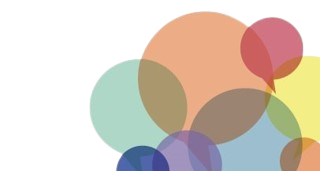 Integracija/zaščita na podlagi potreb in v kontekstu razmerij moči
Uravnotežena vzajemnost – možna le med enakopravnimi

V kontekstu integracije, ne glede na to, ali se tega zavedajo ali ne, so državni in nedržavni deležniki v asimetričnem odnosu do migrantov in beguncev, ki so simbolično osvobojeni, ker so postali stranke tistih, od katerih so odvisni pri preživetju in varnosti.
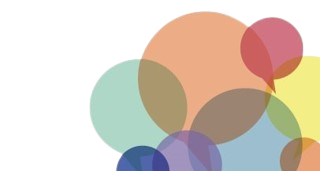 Odgovornost, humanitarna pomoč in pravice
Humanitarci – ki nadzorujejo razdeljevanje pomoči – menijo, da so odgovorni donatorjem in ne upravičencem
Dajanje pomoči se na splošno obravnava kot dobrodelnost
Humanitarci prevzamejo moč odločanja o tem, kdo si zasluži pomoč
Past moči: vključevanje ali izključevanje na podlagi osebnih pogledov – privilegira se tiste, ki izražajo potrebe, namesto tistih, ki izražajo svoje potrebe na podlagi pravic
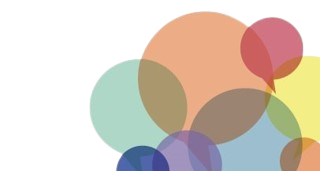 Pomen in ključna vprašanja v na pravicah utemeljenih pristopih k humanitarni pomoči
Pomembnost: 
pristopi, utemeljeni na pravicah – priznavanje samostojnega delovanja razseljenih oseb 
osredinite se na njihove pravice – kot človeška bitja in zaščito, ki je utemeljena na pravicah, in ne na potrebah

Ključna vprašanja za humanitarno pomoč, ki je utemeljena na pravicah, v mednarodnem sistemu: 
Kdo določa pravice?
Kdo jih jamči?
Kdo je upravičen do pravic?
Kdo je odgovoren za izvajanje in zagotavljanje pravic?
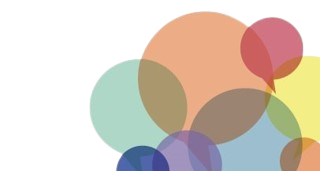 Interaktivna razprava o tem, kdo si „zasluži“ status begunca/stalno prebivališče/ugodnosti/dovoljenje za prebivanje
Prosimo, spomnite se svojih izkušenj in predstavite svoje argumente, kdo in kako odloča o eni od navedenih?
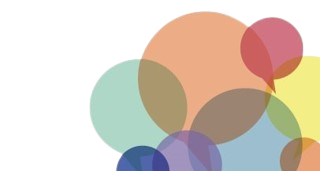 Kaj se je spremenilo?
Osredinjenje na na pravicah temelječe pristope k pomoči in zaščiti (2000.)
Lokalizacija pomoči in prepoznavanje/videnje beguncev kot oseb, ki so odgovorne za lastno usodo
Participativni pristopi in pravice
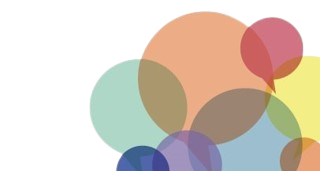 Vidik človekovih pravic v globalnem upravljanju migracij in beguncev
Migracije, vključno s prisilnim razseljevanjem, so posebej poudarjene v ciljih trajnostnega razvoja (in celotno „Agendo 2030 za trajnostni razvoj“) 
Je tudi nujno impliciran in zajet v številnih ciljih
„Agenda 2030 med drugim jasno določa, da bomo olajšali urejene, varne, redne in odgovorne migracije in mobilnost ljudi, tudi z izvajanjem načrtovanih in dobro vodenih migracijskih politik.“ (Newyorška deklaracija, 16. odstavek)
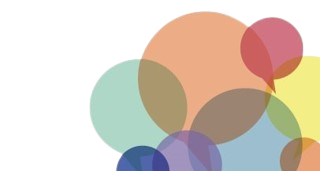 21
Newyorška deklaracija za begunce in migrante – 9/2016https://www.youtube.com/watch?v=r2plN4VgUPI (2 minuti)
http://refugeesmigrants.un.org/new-york-declaration-refugees-and-migrants-0
Resolucija Generalne skupščine ZN na 24 straneh
Sprejelo jo je 193 držav
Na vrhu ZN voditeljev držav/vlad
Kot odziv na izjemne „velike selitve“, vendar ob zavedanju, da nekatere točke veljajo tudi za „redne selitve“ (# 21)
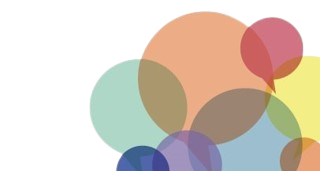 22
Od pravic do zaščite
2021 – 70 let Konvencije UNHCR o beguncih za zaščito beguncev
Globalni dogovor o beguncih 2018: 
Ključna načela: 
solidarnost v odzivu na begunce in razseljene osebe
enakomerna delitev in zavezanost zaščiti beguncev pred nevarnostjo in pregonom – 80 % ljudi sprejmejo države v razvoju
Ključni cilji: 
zmanjšati pritisk na države gostiteljice
izboljšati dostop beguncev do samozadostnosti
razširiti dostop do tretjih trajnih rešitev
podpreti varne pogoje za dosego destinacije selitve
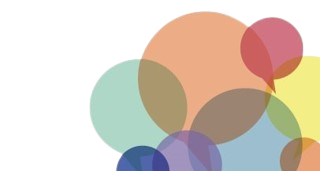 Politike Evropske unije o migracijahhttp://jmonnet.symbiosis.org.gr/en/notebooks-educational-tools/Interaktivna vaja:razpravljajte o tem, kako se politike EU izvajajo v vašem nacionalnem kontekstu
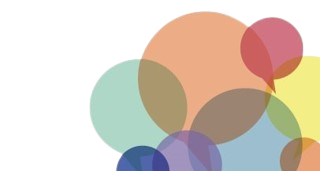 Izzivi pristopov, ki so utemeljeni na pravicah (RBA)
Hude obremenitve držav gostiteljic/prebivalstva; omejeni proračuni/sredstva pomoči:
izvajanje pristopov, ki so utemeljeni na pravicah, je dražje
Nenehen odpor do pravic: 
spreminjanje azilne politike v Evropi
onemogočanje dostopa do azila
Pravice v teoriji; potrebe v praksi
Problemi odgovornosti
Univerzalizem proti partikularizmu
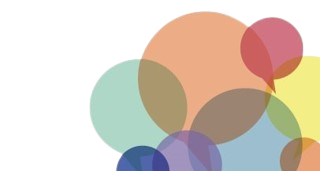 Usihanje pravic
Sprejetje Svežnja o preprečevanju nudenja pomoči s strani EU – zakonodajni ukrep EU za boj proti tihotapljenju migrantov v EU: 
obtožbe zoper humanitarne akterje temeljijo na Svežnju o preprečevanju nudenja pomoči
Sveženj o preprečevanju nudenja pomoči: 
Direktiva Sveta 2002/90/ES z dne 28. novembra 2002 o opredelitvi pomoči pri nedovoljenem vstopu, tranzitu in prebivanju (Direktiva o pomoči)
Okvirni sklep Sveta 2002/946/PNZ o krepitvi kazenskega okvira na področju preprečevanja nudenja pomoči pri nedovoljenem vstopu, tranzitu in prebivanju
Direktiva Sveta EU opredeljuje omogočanje nedovoljenega vstopa, tranzita in prebivanja kot:
(i) namerno pomoč državljanu nečlanice EU, da vstopi ali v tranzitu prečka ozemlje države članice, pri čemer krši zakone te države
(ii) pomoč zaradi dobička drugi osebi, ki ni državljan države članice, da prebiva na ozemlju države članice, pri čemer krši zakone te države o prebivanju tujcev.
(iii) napeljevanje, sodelovanje in poskus storitve zgornjih dejanj.
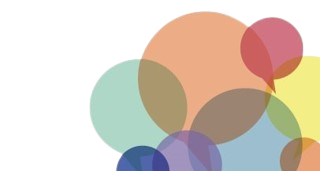 Usihanje pravic (nadaljevanje)
Drugi odstavek 1. člena Direktive o pomoči vsebuje neobvezno klavzulo za države članice, da humanitarne akterje izrecno izvzamejo iz kazenskih sankcij. 
– odločitev po prosti presoji, ki jo sprejmejo posamezne države članice EU glede tega, ali bodo človekoljubna dejanja izključila iz inkriminacije v okviru Svežnja o preprečevanju nudenja pomoči, kar daje »široko polje presoje državam članicam glede tega, ali naj inkriminirajo dejanja, ki nimajo pridobitni namen in ali človekoljubno  pomoč izključiti iz inkriminacije« (ReSOMA, 2018).
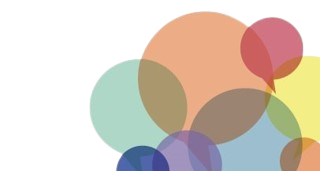 Usihanje pravic (nadaljevanje)
Omogočanje nedovoljenega vstopa je kaznivo v vseh 28 državah članicah EU 

Allsopp (2017) – s posebnim poudarkom kazenskih sankcij za osebe, ki nudijo pomoč drugi osebi ob kršitvi zakonov in ki delujejo zaradi finančne koristi, Direktiva o pomoči poudarja večje tveganje pregona in obsodbe ponudnikov storitev migrantom brez urejenega statusa in drugim članom družbe, kot so najemodajalci.
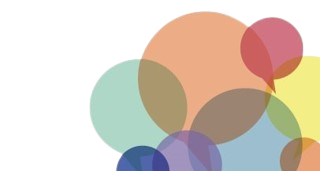 Zakaj so pravice še vedno pomembne?
Zanikanje človekovih pravic in pomanjkanje pravice – onkraj beguncev
Begunci živijo posledice odrekanja pravic in posledice krčenja pravic, zapisanih v azilnih postopkih.
Mednarodna zaščita se pogosto zdi nemočna
Podvrženi pravnim pravilom, ki so bila ustvarjena za begunce, ne pa s strani beguncev
„Zaščita pred nami“ namesto „zaščita nas“
Pravica do azila – po mednarodnem pravu je priznana kot pravica, v praksi pa begunce in prosilce za azil marsikje po svetu obravnavajo kot kriminalce.
Premik od „ogroženih ljudi“ na „ljudi kot grožnja“
Tudi če je pravica do azila podeljena, je pravica do zaposlitve ali izobraževanja pogosto odrečena
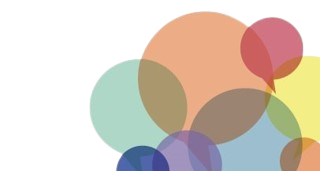 Zakaj so pravice še toliko bolj pomembne?
Kategorije, oznake in pravica do pravic
Ločitev med vizijo pravic od zgoraj navzdol: med tistimi, ki vsiljujejo politike, in tistimi, na katere te politike vplivajo
Dolgoročne posledice izgube človeških življenj in človeškega potenciala: 
življenje 10-20-30 let v taboriščih (samo 1 % beguncev se preseli; 3 % beguncev konča izobraževanje)
življenje v čakanju

Ključni problem pravic – točka odgovornosti – se premika in usiha
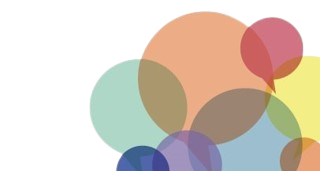 Nekaj virov za nadaljnje branje:Agamben, Giorgio. “We Refugees.” Symposium, let. 49, št. 2, 1995, str. 114–119.Arendt, Hannah. “We Refugees.” Altogether Elsewhere: Writers on Exile., Mark Robinson (ur.), Faber and Faber, 1994, str. 110–119.Barnett, Laura. “Global Governance and the Evolution of the International Refugee Regime.” International Journal of Refugee Law, let. 14, št. 2–3, 2002, str. 238–262.Behrman, Simon. Law and Asylum: Space, Subject, Resistance. Routledge, 2018.Betts, Alexander. “The Refugee Regime Complex.” Refugee Survey Quarterly, let. 29, št. 1, 2010.Crostello, Cathryn. The Human Rights of Migrants and Refugees in European Law. Oxford University Press, 2015.Goodwin-Gil, Guy S., in Jane McAdam. The Refugee in International Law. Oxford University Press, 2007.Hamlin, Rebecca. Let Me Be a Refugee: Administrative Justice and the Politics of Asylum in the United States, Canada, and Australia. Oxford University Press, 2014.Lippert, Randy. “Governing Refugees: The Relevance of Governmentality to Understanding the International Refugee Regime.” Alternatives: Global, Local, Political, let. 24, 1999, str. 295–328.Liu, Robyn. “The International Government of Refugees.” Global Governmentality: Governing International Spaces, Wendy Larner in William Walters (ur.), Routledge, 2004, str. 116–135.Malkki, Lisa. “Refugees and Exile: From ‘Refugee Studies’ to the National Order of Things.” Annual Review of Anthropology, let. 24, 1995, str. 495–523.Salomon, Kim. Refugees in the Cold War: Towards a New International Refugee Regime in the Early Postwar Era. Lund University Press, 1991.Sautman, B. “The Meaning of ‘Well-Founded Fear of Persecution’ in United States Asylum Law and in International Law.” Fordham International Law Journal, let. 9, št. 3, 1985, str. 483–539.Scalettaris, Guilia. “Refugee Studies and the International Refugee Regime: A Reflection on a Desirable Separation.” Refugee Survey Quarterly, let. 26, št. 3, 2007.
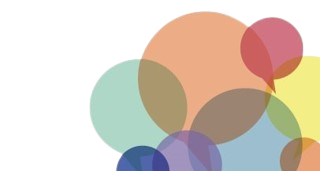